PHENIX Cu+Au Run Status (6/12)      Xiaochun He
Sampled Integrated Luminosity
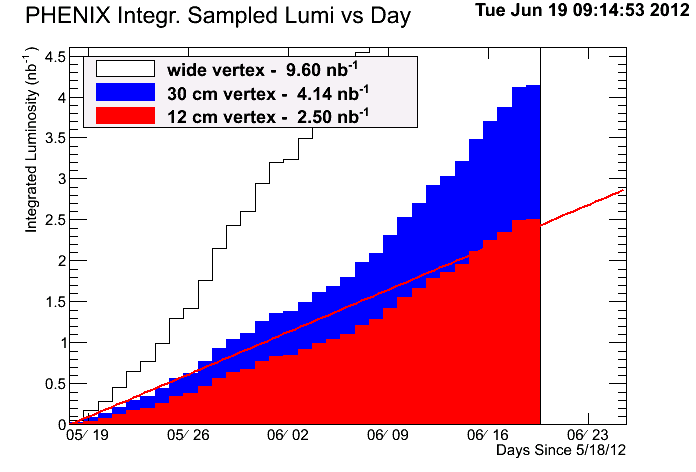 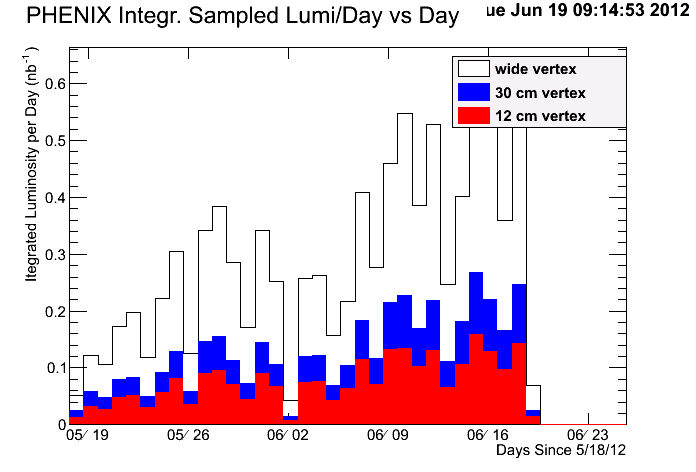 2.88 nb-1
~87%
Collected 28% data during the past week. It is likely that we are able to reach the goal before the weekend comes!!!
Goal: 2.4 nb-1  for |z|<10 cm
RHIC Time Meeting, X. HE
1
6/19/12
[Speaker Notes: It is good to see that PHENIX has crossed the line starting from the past Saturday in a good way!!!]
Another Super Week of Data Taking!!!
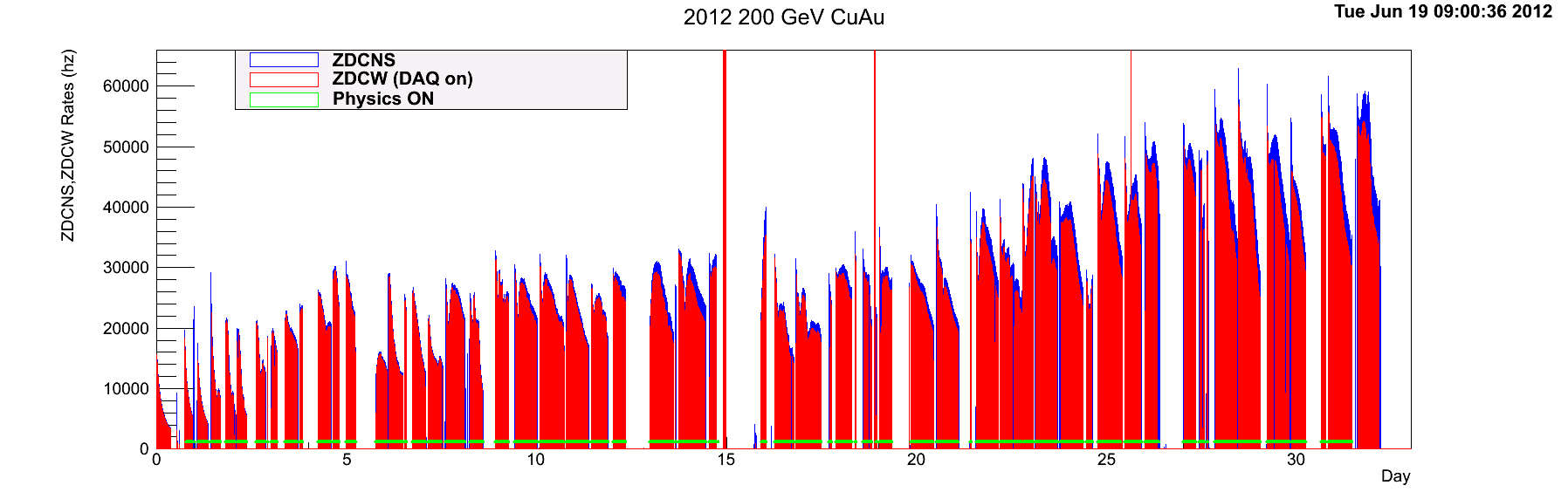 ZDCNS Rates (kHz)
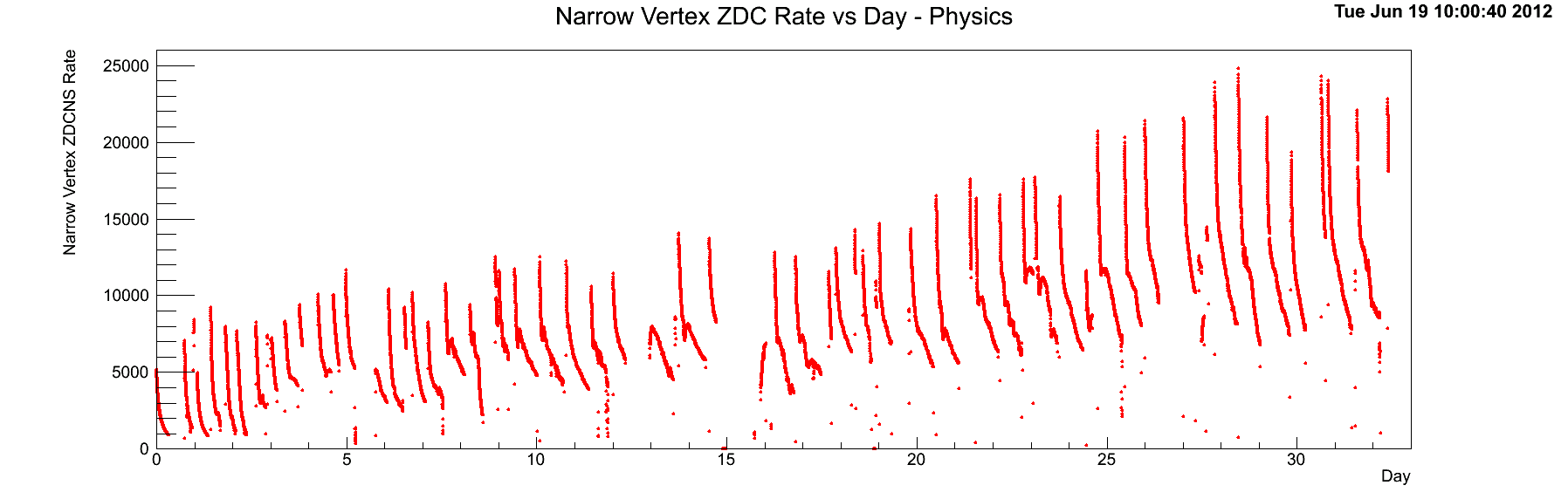 Narrow ZDCNS Rates (kHz)
Day
RHIC Time Meeting, X. HE
2
6/19/12
PHENIX Continues on Improving Data Taking Efficiency
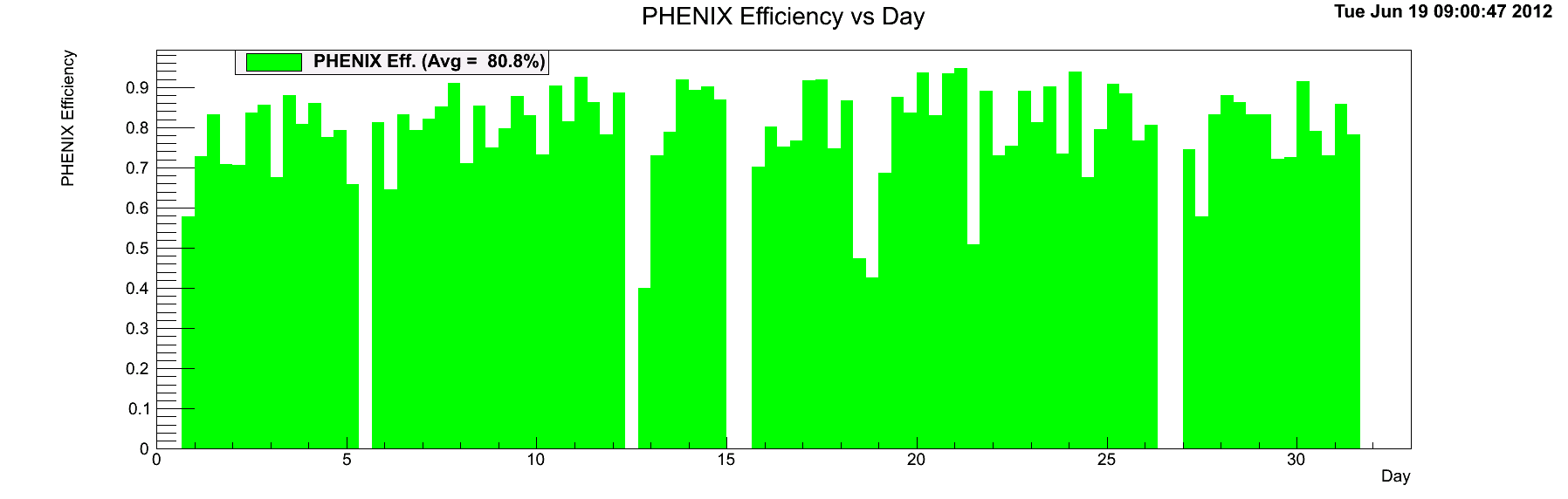 PHENIX Efficiency
Day
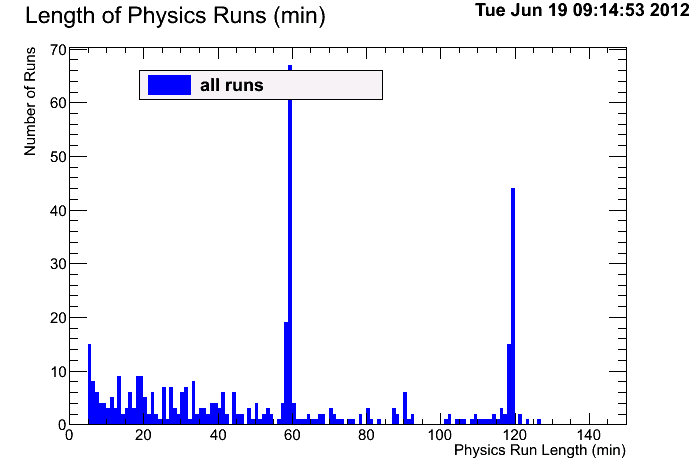 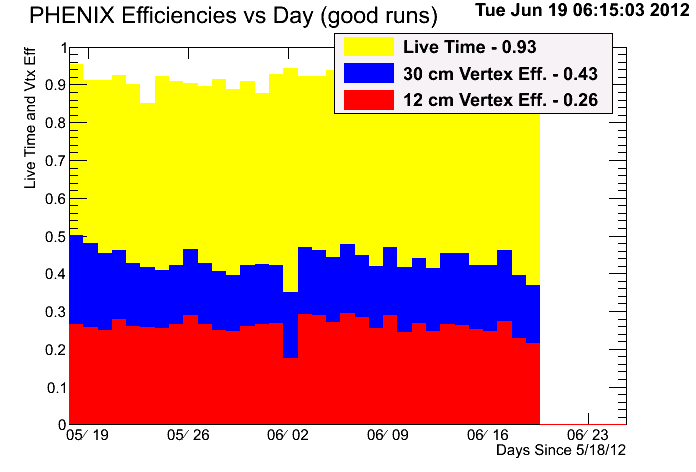 Number of Runs
Livetime and VTX Efficiency
RHIC Time Meeting, X. HE
3
6/19/12
Collision Geometry Dependent Study of J/y
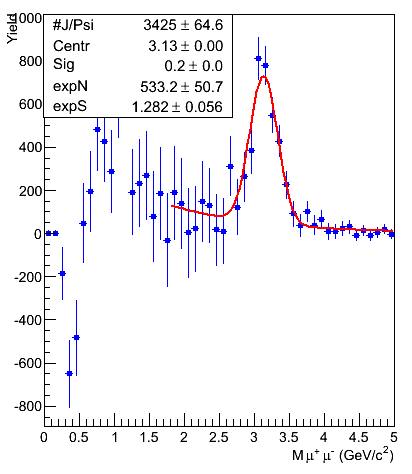 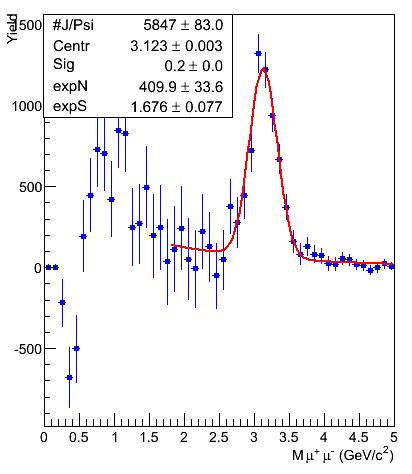 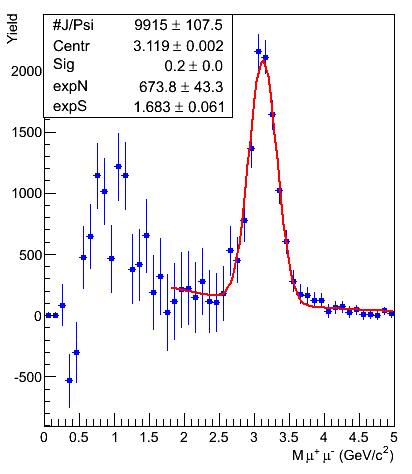 0 – 5% Most Central
0 – 10% Most Central
0 – 20% Most Central
RHIC Time Meeting, X. HE
6/19/12
Preparing for 5 GeV Test Run
PHENIX will need three hours of IR access in order to move out VTX/FVTX detectors to their retracted position in order to void potential radiation damage to the silicon pixel sensors which are very close to the beam pipe.  In the meantime, we will install a few film badges for measuring radiation levels near the beam pipe.
 It is most likely that we will turn off muon arms entirely including RPC’s. However, we will keep the PHENIX central arms on and collect data if there is any.  Just started setting up the triggers.
RHIC Time Meeting, X. HE
5
6/19/12
Backup
RHIC Time Meeting, X. HE
6
6/19/12
Super Week of Data Taking!!!
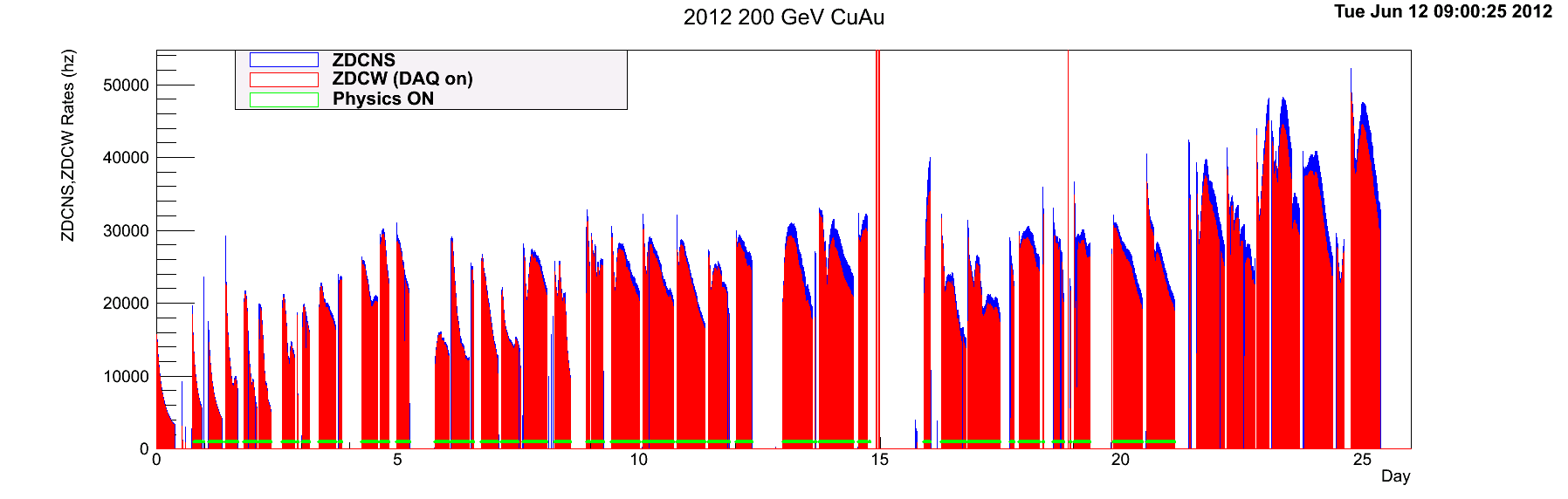 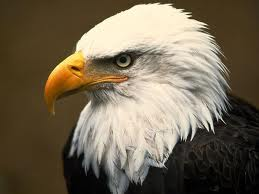 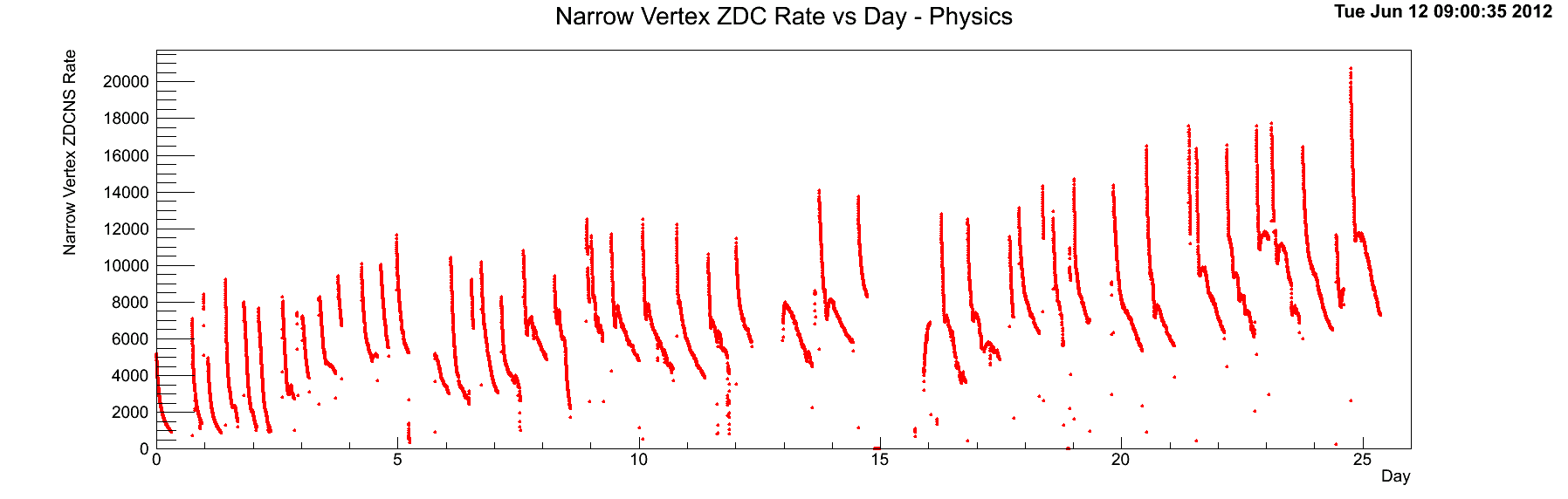 RHIC Time Meeting, X. HE
7
6/19/12